PRODEP
PROGRAMA PARA EL DESARROLLO PROFESIONAL DOCENTE
OBJETIVO GENERAL
Fortalecer el perfil necesario para el desempeño de las funciones de las y los profesores de tiempo completo, personal docente, personal técnico docente y personal con funciones de dirección, supervisión o asesoría técnico – pedagógica de las instituciones de educación públicas, a través de programas de formación, actualización académica, capacitación y/o proyectos de investigación en igualdad de oportunidad para mujeres y hombres.
OBJETIVO ESPECÍFICO
TIPO BÁSICO 
Contribuir al desarrollo de capacidades disciplinares, pedagógicas, didácticas y digitales del personal […] a través del desarrollo de acciones de formación bajo los principios de inclusión, excelencia y equidad educativa, para mejorar los procesos de aprendizaje de los estudiantes.
Contribuir al desarrollo de capacidades disciplinares, pedagógicas y digitales del personal […] a través del desarrollo de acciones de formación, para el conocimiento y apropiación del Plan de estudio para la educación básica.
RECURSO Y PERIODO
Subsidio: $9,621,227.00
Periodo de Ejecución: 2023
El subsidio pertenece a la asignación de Recurso Federal previsto en el Presupuesto de Egresos de la Federación para el ejercicio fiscal 2023 y está sujeto a lo dispuesto en los artículos 74-79 de la LFPRH; y, 174 al 181 de su reglamento y a lo previsto en las Reglas de Operación PRODEP.
POBLACIÓN OBJETIVO
El personal educativo sujeto a formación continua, siempre y cuando exista un convenio de coordinación.
Para el tipo básico se considera la formación prioritaria del personal educativo que labora en contextos de vulnerabilidad, sin excluir la participación del resto del personal educativo, con base en el diagnóstico realizado en la entidad federativa.
BENEFICIARIOS
META TOTAL: 4,700
Personal educativo sujeto a formación continua: profesores de tiempo completo, personal docente, personal técnico docente y personal con funciones de dirección, supervisión o asesoría técnico – pedagógica. Se considera la formación prioritaria del personal educativo que labora en contextos de vulnerabilidad, sin excluir la participación del resto del personal educativo con base en el diagnóstico realizado en la entidad.
PROCEDIMIENTO DE SELECCIÓN
La participación de mujeres y hombres en la solicitud y elegibilidad de los apoyos que proporciona el Programa, será en igualdad de condiciones y oportunidades. 
Sólo podrán exigirse los datos y documentos estrictamente necesarios para tramitar la solicitud y acreditar si el potencial beneficiario/a cumple con los criterios de elegibilidad.
PROCEDIMIENTO DE SELECCIÓN
La atención se orientará en orden de prelación a las maestras y maestros que laboran en contextos de vulnerabilidad, y/o que no han sido beneficiados por las acciones de formación en el año fiscal anterior, así como a quienes lo han concluido en tiempo y forma.
CONVOCATORIAS
Página Oficial de USEBEQ  
https://www.usebeq.edu.mx/PaginaWEB/
CONTACTO
Unidad de Servicios para la Educación Básica Av. Magisterio, No. 1000 Col. Colinas del Cimatario. Santiago de Querétaro C.P 76090
Mtra. Elda Rincón HernándezCoordinadora Local PRODEP Tipo Básico Querétaro442 238 6000 Ext. 1750 elda.rinconh@usebeq.edu.mx
SUBCOORDINACIÓN DE GESTIÓN OPERATIVA
DIRECCIÓN DE VINCULACIÓN
PARTICIPACIÓN SOCIAL EN LA EDUCACIÓN 
CICLO ESCOLAR 2023-2024
CONTRALORÍA SOCIALMECANISMOS PARA  QUEJAS, DENUNCIAS O SUGERENCIAS 
EJERCICIO FISCAL 2023
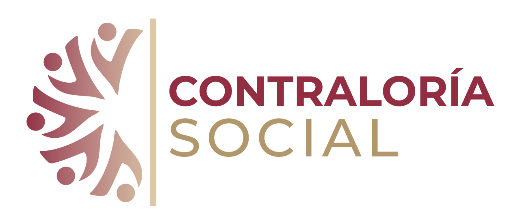 ENLACE EN LA ENTIDAD
Lic. Laura Saldaña Banda
Enlace de la Contraloría Social en la Educación (USEBEQ)
Jefa de Departamento de Participación Social

correo electrónico: enlacecontraloriasocial@usebeq.edu.mx

Teléfonos de oficina Participación Social: 
442-238-60-00,  ext. 1610,1612, 1613, 1615
  
Ubicación: Av. del Magisterio No. 1000.  Col Colinas del Cimatario, Querétaro, Qro.
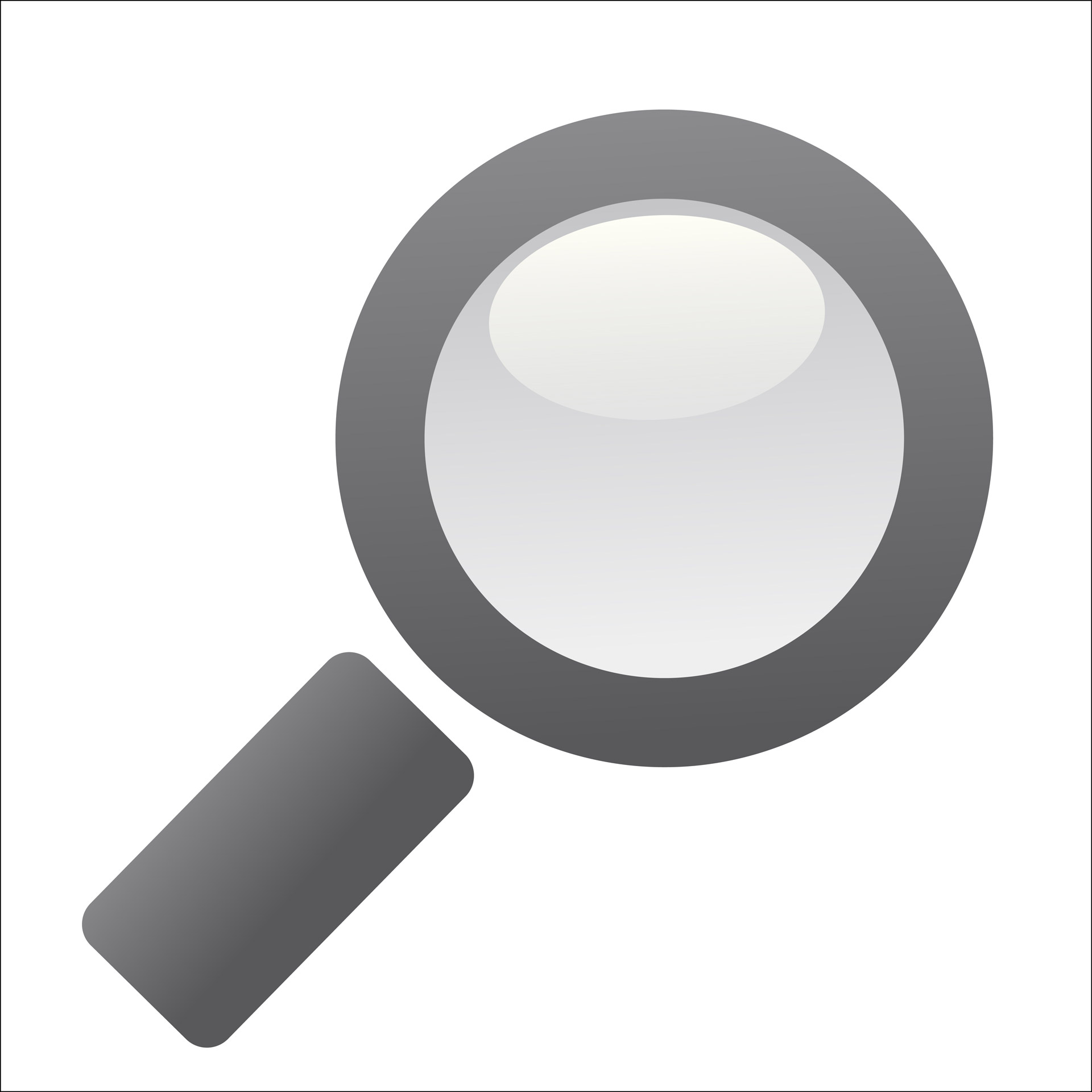 "Este programa es público, ajeno a cualquier partido político. Queda prohibido el uso para fines distintos al desarrollo social"
MECANISMOS PARA REALIZAR QUEJAS, DENUNCIAS O SUGERENCIAS
CUALQUIER QUEJA O DENUNCIA RELACIONADA CON ALGÚN PROGRAMA DE CARÁCTER  PUBLICO O FUNCIONARIO/A PUBLICO,  CON RELACION A LA EDUCACION BASICA,POR PARTE DE LA CIUDADANÍA EN GENERAL,  SE RECIBIRÁN VÍA PERSONAL, ESCRITO LIBRE, TELEFÓNICA ,POR  CORREO  ELECTRÓNICO Y/O POR INTERNET EN LAS SIGUIENTES INSTANCIAS:

Departamento de Participación Social en la Educación de USEBEQ 
Ubicación: Av. del Magisterio No. 1000. Col Colinas del Cimatario, Querétaro, Qro.
Teléfonos: 442‐238-60-00, ext. 1610,1612, 1613, 1615
Correo electrónico: enlacecontraloriasocial@usebeq.edu.mx  

Órgano Interno de Control de la USEBEQ.
Teléfonos: 442‐238-60-00 ext.1025 o 1027. 

Secretaria de la Contraloría, Dirección de Prevención
Teléfonos: 800 TE SIRVE (800 837 47 83)
442-235-34-82 ext. 3123 y 3124
contralorsocial@queretaro.gob.mx
www2.queretaro.gob.mx/contraloría/social.php
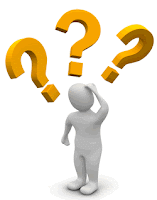 "Este programa es público, ajeno a cualquier partido político. Queda prohibido el uso para fines distintos al desarrollo social"
MECANISMOS PARA REALIZAR QUEJAS, DENUNCIAS O SUGERENCIAS
CUALQUIER QUEJA O DENUNCIA RELACIONADA CON ALGÚN PROGRAMA DE CARÁCTER  PUBLICO O FUNCIONARIO/A PUBLICO,  CON RELACION A LA EDUCACION BASICA,POR PARTE DE LA CIUDADANÍA EN GENERAL,  SE RECIBIRÁN VÍA PERSONAL, ESCRITO LIBRE, TELEFÓNICA ,POR  CORREO  ELECTRÓNICO Y/O POR INTERNET EN LAS SIGUIENTES INSTANCIAS:
Secretaría de Educación Pública 
EDUCATEL (SISTEMA TELEFÓNICO DE INFORMACIÓN Y ORIENTACION DE LA  SEP)
Teléfono 55-36-01-75-99  Cuidad de México
800-288-66-88 (Ladas sin costo)
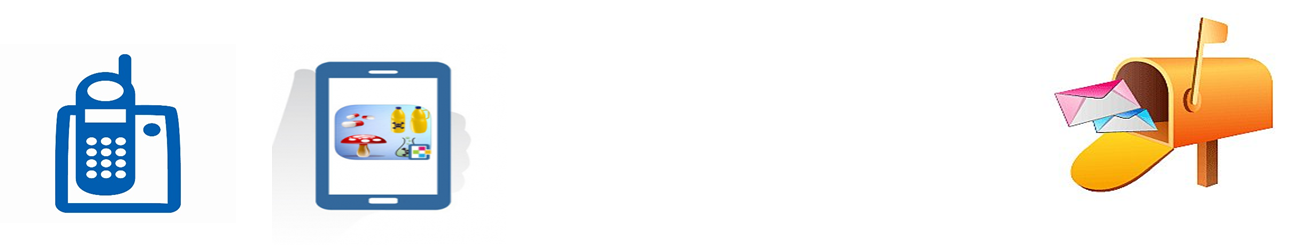 Secretaría de la Función Pública
Denuncia Ciudadana de la Corrupción (SIDEC)
https://sidec.funcionpublica.gob.mx/#!/
Vía correspondencia: Envía tu escrito a la Dirección General de Denuncias e Investigaciones de la  Secretaría de la Función Pública. Av. Insurgentes Sur No. 1735, Piso 2 Ala Norte, Guadalupe Inn, Álvaro  Obregón, CP 01020, Ciudad de México.
Vía telefónica: al 800-112-87-00 y en la Ciudad de México  55-2000-2000.
Presencial: Módulo 3 de la Secretaría de la Función Pública, ubicado en Av. Insurgentes Sur 1735, PB,  Guadalupe Inn, Álvaro Obregón, Código Postal 01020, Ciudad de México.
Aplicación “Denuncia Ciudadana de la Corrupción”.
"Este programa es público, ajeno a cualquier partido político. Queda prohibido el uso para fines distintos al desarrollo social"
MECANISMOS PARA REALIZAR,QUEJAS, DENUNCIAS O SUGERENCIAS
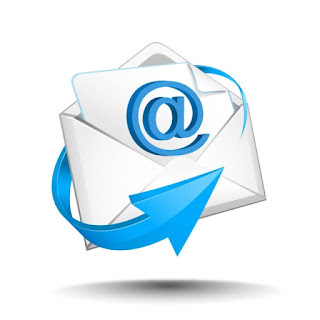 Órgano Interno de Control: 
http://www.oic.sep.gob.mx/portal3/quejas.php
quejas@nube.sep.gob.mx


Programa para el Desarrollo Profesional Docente en la Educación Básica
Subsecretaria de  Educación Básica  PRODEP
Dirección General de Formación  Continua a Docentes y Directivos
contraloria.social@nube.sep.gob.mx
enlacecontraloriasocial@usebeq.edu.mx
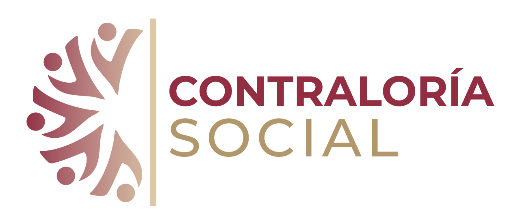 "Este programa es público, ajeno a cualquier partido político. Queda prohibido el uso para fines distintos al desarrollo social"
SUBCOORDINACIÓN DE GESTIÓN OPERATIVA
DIRECCIÓN DE  VINCULACIÓN  SOCIAL
PARTICIPACIÓN SOCIAL EN LA EDUCACIÓN 
EJERCICIO FISCAL 2023
"Este programa es público, ajeno a cualquier partido político. Queda prohibido el uso para fines distintos al desarrollo social"